Deniz Balıkları Yetiştiriciliği
9. Hafta
Deniz Balıkları Yetiştiriciliği
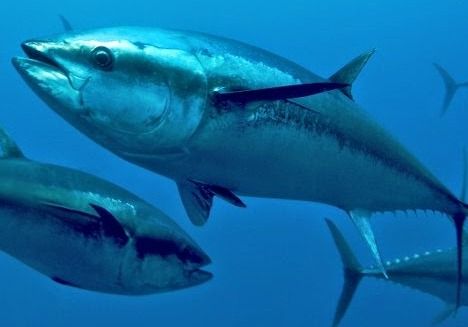 Türkiye’de yetiştiriciliği yapılan türler:
Çipura 	(Sparus auratus)
Levrek (Dicentrarchus labrax)
Mersin (Huso ve Acipenser türleri)
Kalkan (Scophtalmus maximus)
Sarıkuyruk (Seriola dumerilii)
Orkinos (Thunnus  thynnus)
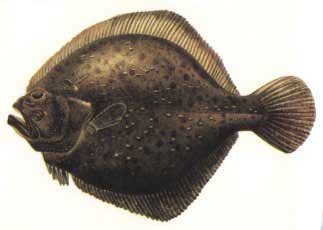 9. Hafta
Deniz Balıkları Yetiştiriciliği
Yetiştiriciliği yapılan deniz balıklarının özellikleri;
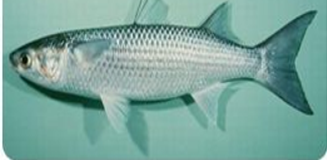 Kefal Balığı:
Mugil cephalus
Mugil chelo
Mugil capito
Mugil saliens
Mugil auratus
Mugil labeo
Tuzlu, acı ve tatlı sular 
Sıcaklık; 3,5-35°C
Omnivor
Katadrom
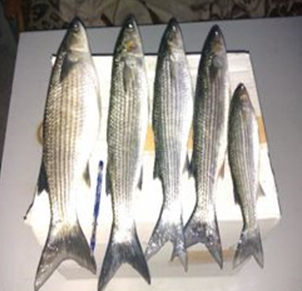 9. Hafta
Deniz Balıkları Yetiştiriciliği
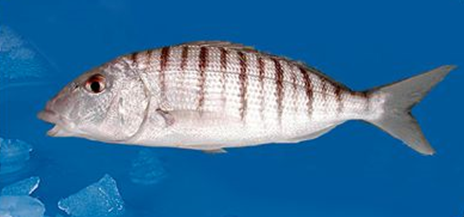 Mercan Balıkları:
Sıcak ve tropikal bölgelerde tuzlu su, nadiren acı sular
Karnivor
300 bin adet yumurta
Sıcaklık; 8-29 °C
Pagrus majör (Kırmızı mercan)
Pagrus pagrus (Fangri mercan)
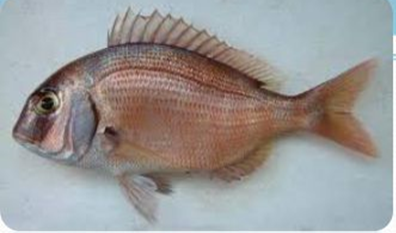 9. Hafta
Deniz Balıkları Yetiştiriciliği
Mersin Balıkları:
Anadrom
Benthophagous
Sıcaklık; 12-17 °C
Yumurtalar demersal ve yapışkan
Siyah havyar eldesi
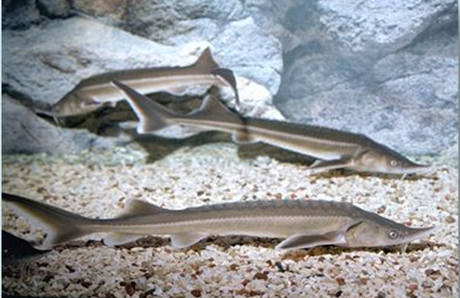 Acipenseridae familyası:
Huso ve Acipenser (Karadeniz)
9. Hafta
Deniz Balıkları Yetiştiriciliği
Sarıkuyruk Balığı:
Epipelajik
Karnivor
Cinsi olgunluk 3 yaş başlar, erkek 4 yaş, dişi 5 yaştır
Mayıs – temmuz üreme
Tuzluluk %030-36
Siyah havyar eldesi
Carangidae familyası:
Seriola dumerilii  (Akdeniz ve Ege) ve Seriola quinqueradiata (Japonya)
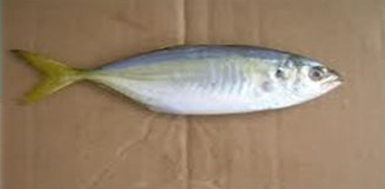 9. Hafta
Deniz Balıkları Yetiştiriciliği
Kalkan Balığı:
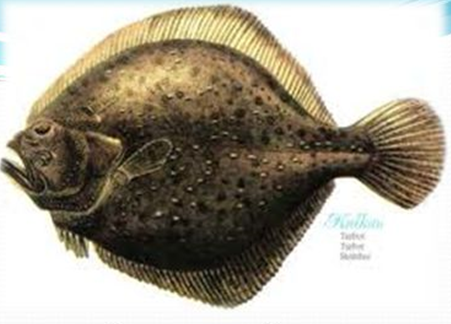 Psetta maxima (Karadeniz, Ege ve Akdeniz)
Demersal
Yumurtalar pelajik
Karnivor
Nisan-Mayıs üreme
Tuzluluk %030-36
Sıcaklık; opt. 6-22 °C, üreme 8-15 °C, büyüme 14-18 °C
9. Hafta
Deniz Balıkları Yetiştiriciliği
Yılan Balığı:
Katadrom
Karnivor
Cinsi olgunluk 6 yaş, üremek için Saragossa körfezine göç
Mart-temmuz aylarında leptocephalli görülür
Yetiştiriciliği doğadan yavru temini ile
Angulidae familyası:
Anguilla anguilla (Avrupa yılan balığı)
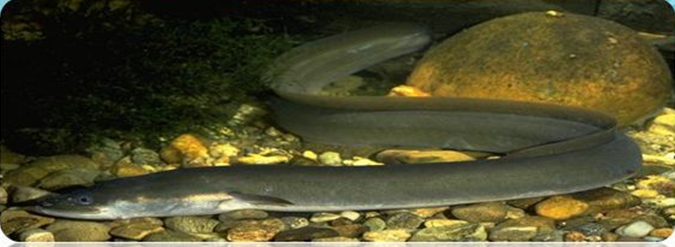 9. Hafta
Deniz Balıkları Yetiştiriciliği
Somon Balığı:
Anadrom
Karnivor
Alevin, yavru ve parr dönemi tatlısularda
Post-smolt, grilse deniz ortamı
Ekim-Ocak, bazen Şubat- Mart yumurtlama
Salmonidae familyası:
Salmo ve Oncorhynchus cinsleri
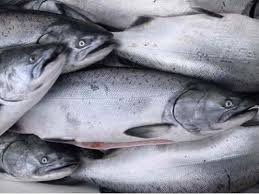 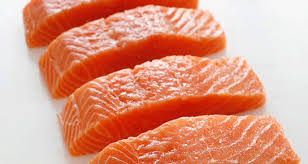 9. Hafta
Deniz Balıkları Yetiştiriciliği
Çipura Balığı:
Sıcaklık, 22-25 °C, 
Karnivor
Tuzluluk %05-50
Tropik, subtropik ve ılıman kuzey denizleri
Sparidae familyası:
Sparus aurata
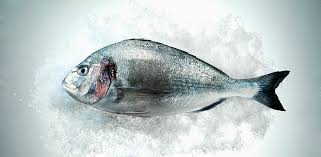 9. Hafta
Deniz Balıkları Yetiştiriciliği
Levrek Balığı:
Akdeniz, İspanya, Portekiz ve Fas kıyıları
Karnivor
Sıcaklık, 22-24 °C büyüme, 
Yumurtlama Akdeniz de Ocak-Mart, Atlantik ve Kuzey Denizi Nisan da
Serranidae familyası:
Dicentrarchus labrax
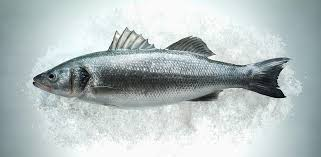 9. Hafta
Deniz Balıkları Yetiştiriciliği
Orkinos Balığı:
Pelajik
Karnivor
Yumurtlama Haziran-Temmuz
Doğal stokların korunması için ICCAT kurulmuştur.
Yetiştiricilikte kota uygulanmaktadır.
Thunnus thynnus
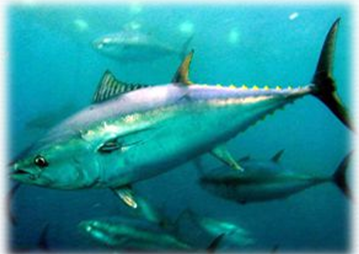 9. Hafta